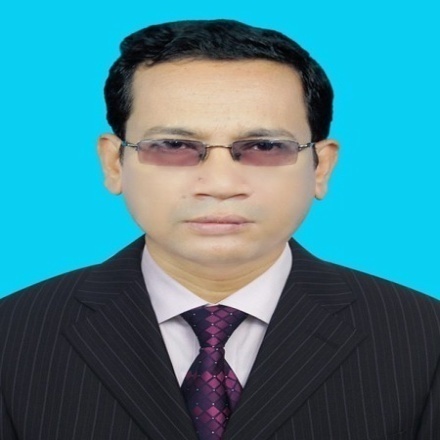 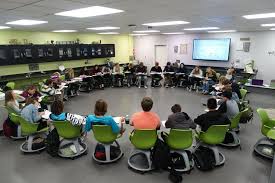 সবাইকে শুভেচ্চা।অনুপ মজুম দার। সানোয়ারা ইসলাম বালকউচ্চ বিদ্যালয়।
বিষয়-রসায়নশ্রেণী-নবমসময়-৫০ মিনিট
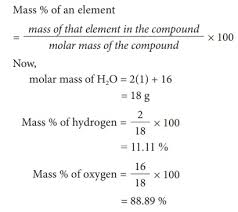 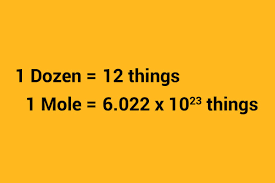 মোলের ধারনা ও রাসায়নিক গননাঅধ্যায়-৬পৃস্টা-১০৯
১) আনবিক ভর  ও পারমানবিক ভর কি?২)মোল কি?৩)স্হুল সংকেত ও আনবিক সংকেত কাকে বলে?৪) কোন যৌগে উপস্হিত মোলের শতকরা সংযুতি নিনর্য়৫) শতকরা সংযুতি ব্যবহার করে আনবিক সংকেত নির্নয়
|
Gi AvbweK fi=342.14
পারমানবিক ভর: কোন মোলের  ত্রকটি পরমানুর ভরকে পারমানবিক ভর বলে।
আনবিক ভর: অনুতে বিদ্যমান সকল পরমানুর ভর যোগ করে আনবিক ভর পা্ওয়া যায়।
মোল: গ্রামে প্রকাশিত আনবিক ভরকে মোল বলে।
স্হুল সংকেত:যে সংকেত দ্বারা অনুতে বিদ্যমান পরমানু সমুহের অনুপাত প্রকাশ পায় তাকে স্হুলসংকেত বলে।
আনবিক সংকেত:যে সংকেত দ্বারা অনুতে বিদ্যমান পরমানু সমুহের পুর্নসংখ্যা বোঝানো হয় তাকে আনবিক সংকেত বলে।
যৌগে  মৌলের শতকরা সংযুতি :
ত্রর            ত্রবং          ত্রবং        শতকরা সংযুতি হিসাব কর ?
ত্রর আনবিক ভর=
কাজেই       ত্রর শতকরা সংযুতি =
কাজেই      ত্রর শতকরা সংযুতি=
কাজেই               ত্রর শতকরা সংযুতি
কোন যৌগের C =
শতকরা সংযুতি থেকে যৌগের আনবিক সংকেত নির্নয়:
দেওয়া আছে।ঐ যোগের আ নবিক ভর=
যোগটির আনবিক সংকেত কত?
মৌলগুলোর শতকরা সংযুতিকে তাদের পারমানবিক ভর দিয়ে ভাগ করি
ভাগফলগুলোর  মধ্য থেকে যে সংখ্যাটি ক্ষুদ্রতম সে সংখ্যা দিয়ে ভাগ করি
এই মানগুলো এবং মৌলের প্রতীক দিয়ে সংকেত আকারে লিখলে স্হূল সংকেত পাওয়া
যাবে।
অতএব যৌগটির স্হূল সংকেত=
যৌগের স্হূল সংকেত CH হলে এর আনবিক সংকেত হবে:
এবং আনবিক ভর
যৌগের স্হূল সংকেত  CH    এর ভর   =
অতএব,
কাজেই যৌগটির আনবিক সংকেত=
১)NaCl যৌগে      Naএবং  Cl শতকরা সংযুতি কত?   |
 ২) একটি যৌগে C  =82.75% এবং আনবিক ভর  58 যৌগটির
    আনবিক সংকেত কত?
মূল্যায়ন:
১)
‡Z  H   এর শতকরা সংযুতি কত?
ক) 88.89% খ)91% গ)11.11% ঘ)97%
২) কোন যৌগের বাষ্প ঘনত্ব ১৪ হলে আনবিক ভর কত?
ক) ২৪ খ) ২৮ গ) ৩২ ঘ)৪২
বাড়ীর কাজ:
হাইড্রোক্লোরিক এর শতকরা সংযুতি নি র্নয় কর?
ধন্যবাদ সবাইকে।
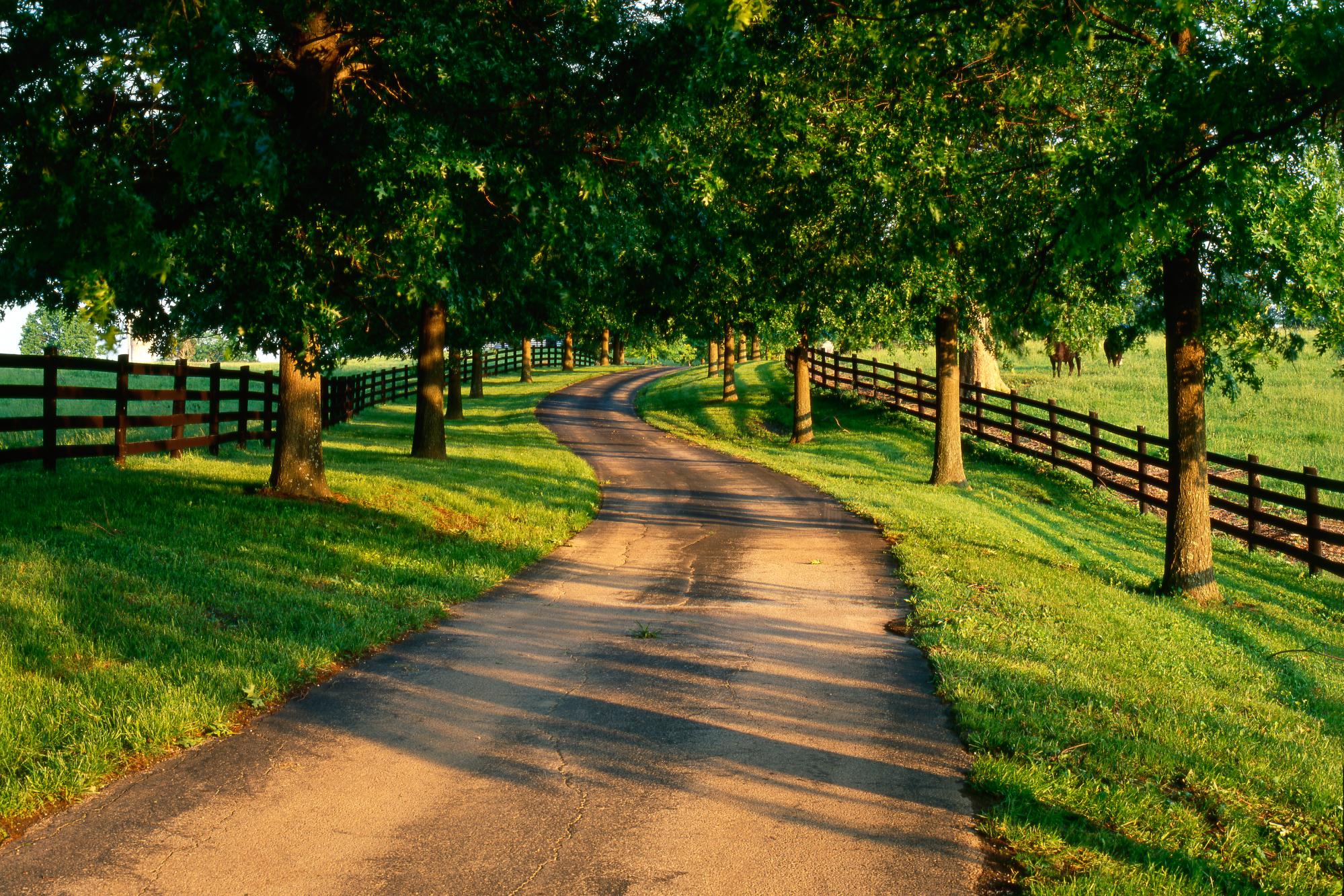